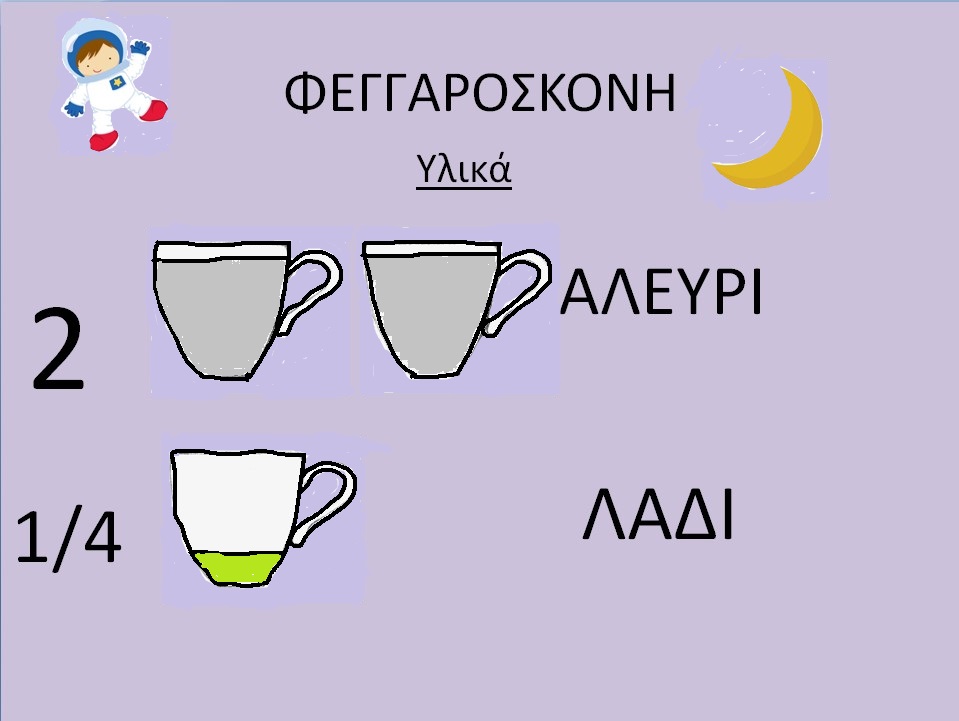 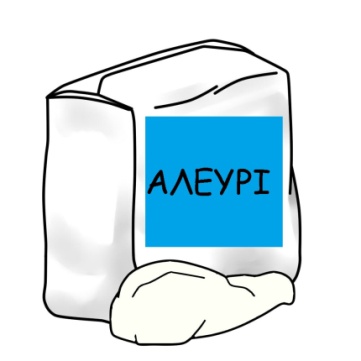 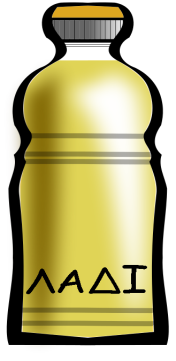 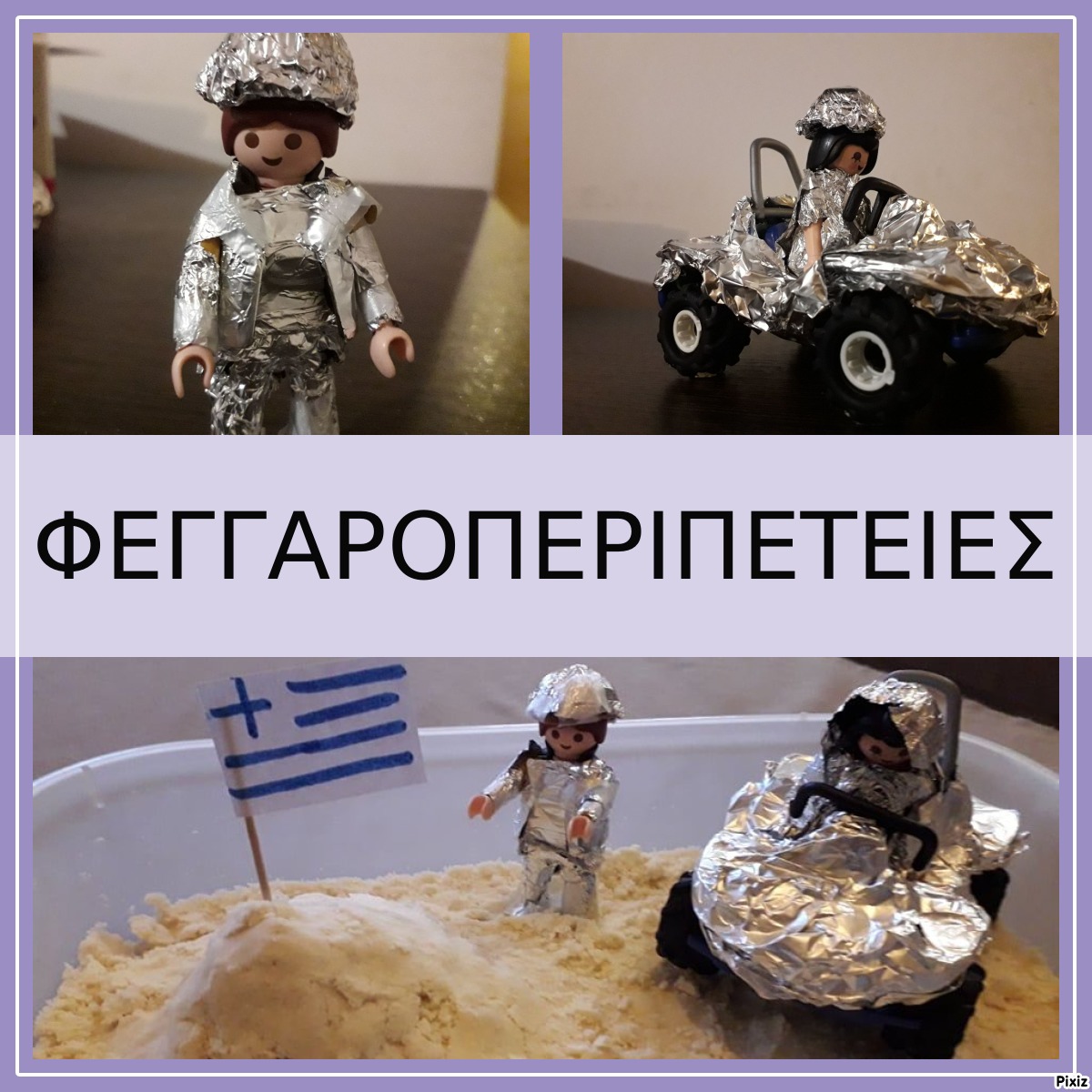 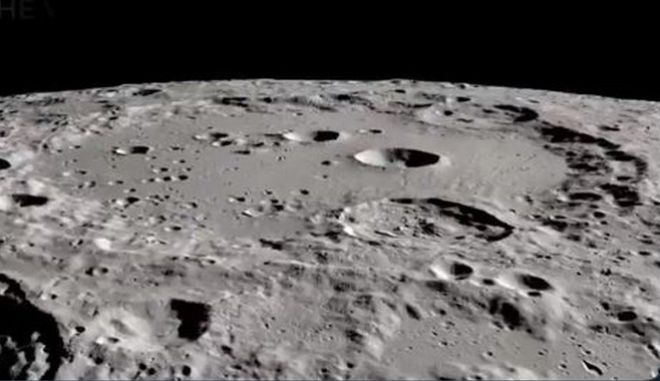 Φτιάξε μικρούς και μεγάλους κρατήρες στο φεγγαροτοπίο σου ρίχνοντας μικρά και μεγάλα πετραδάκια!
Φωτογράφησε τις φεγγαροπεριπέτειές σου και στείλτες στην κυρία σου!
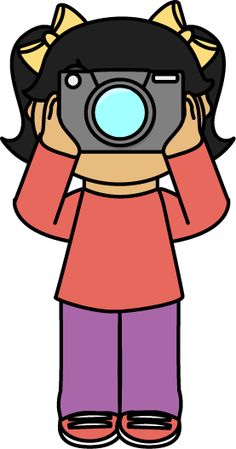 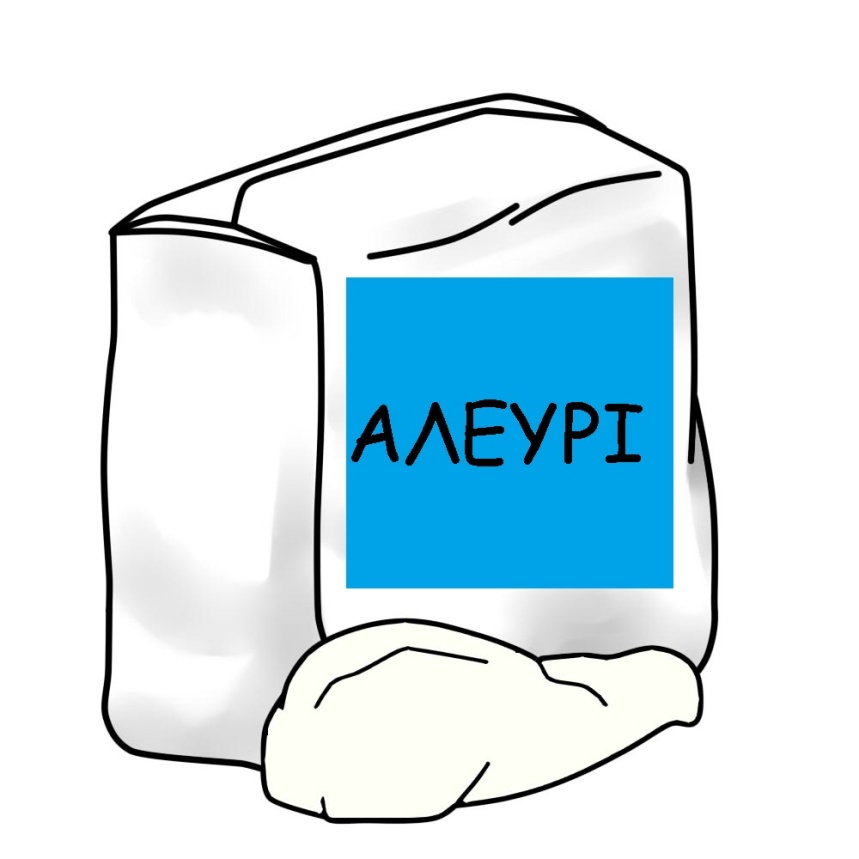 Βρες και κύκλωσε τη λέξη …….
ΛΑΔΙ
ΑΛΕΥΡΙ
ΛΑΔΙ
ΑΛΕΥΡΙ
ΑΛΕΥΡΙ
ΛΑΔΙ
ΛΑΔΙ
ΑΛΕΥΡΙ
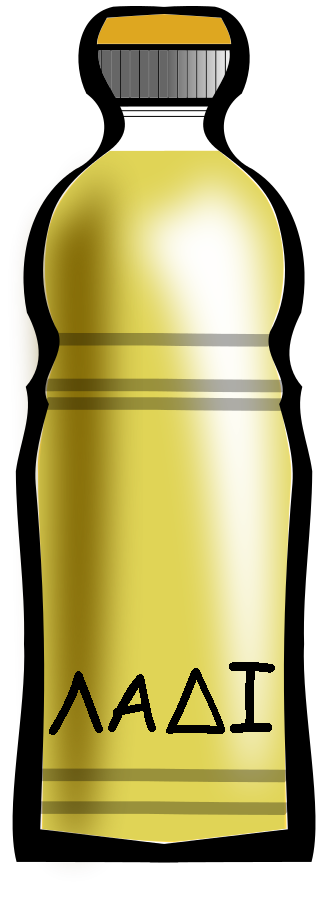 Βρες και κύκλωσε τη λέξη …….
ΑΛΕΥΡΙ
ΛΑΔΙ
ΛΑΔΙ
ΑΛΕΥΡΙ
ΑΛΕΥΡΙ
ΛΑΔΙ
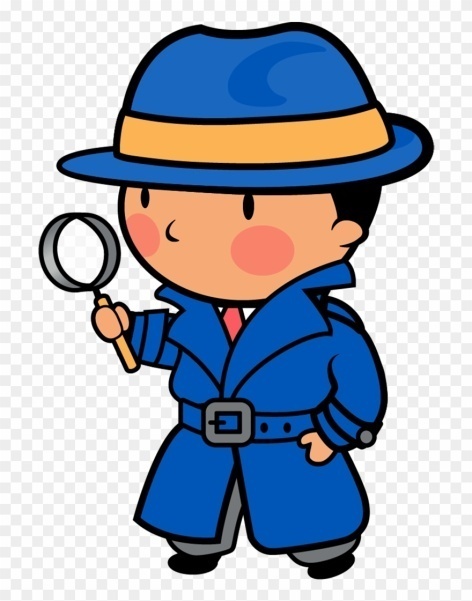 Ψάξε μέσα στο σπίτι σου και βρες ………..





1 αντικείμενο που είναι άσπρο σαν το αλεύρι
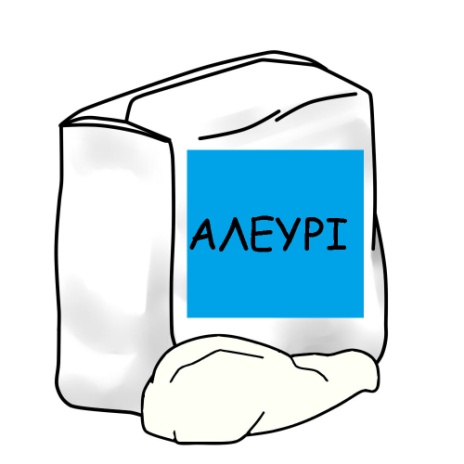 Ψάξε μέσα στο σπίτι σου 
και βρες…..………..





2 αντικείμενα που είναι πράσινα σαν το λάδι
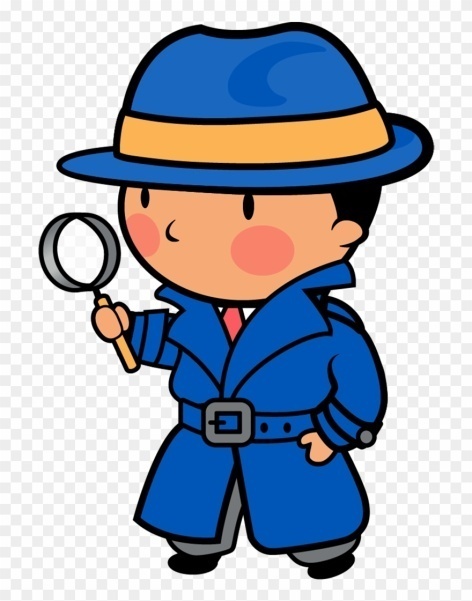 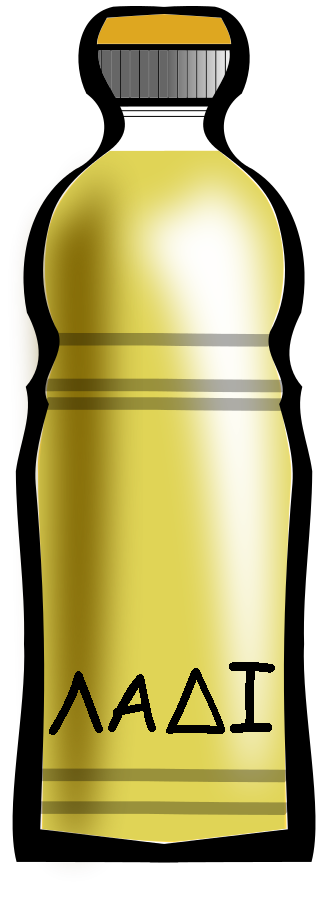 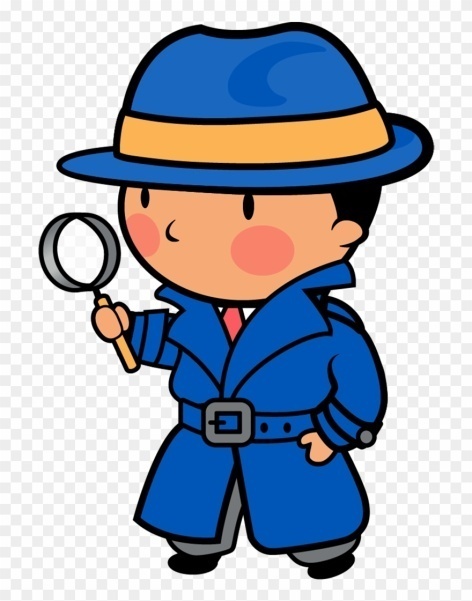 Ψάξε μέσα στο σπίτι σου
 και βρες ………..



2 πράγματα που ξεκινούν 
από το γράμμα Α
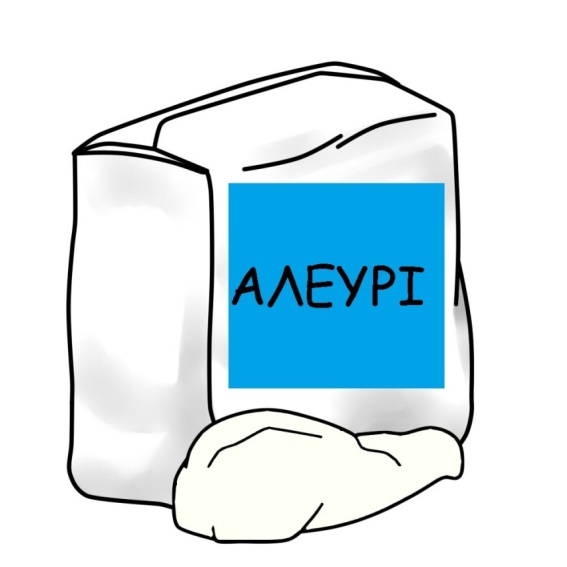 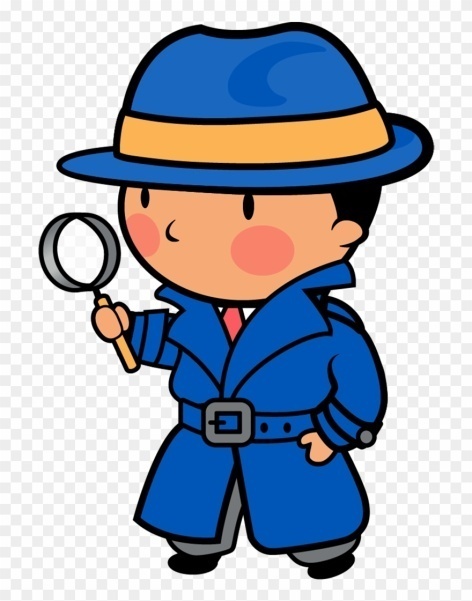 Ψάξε μέσα στο σπίτι σου
 και βρες ………..



1 πράγμα που ξεκινά 
από το γράμμα Λ
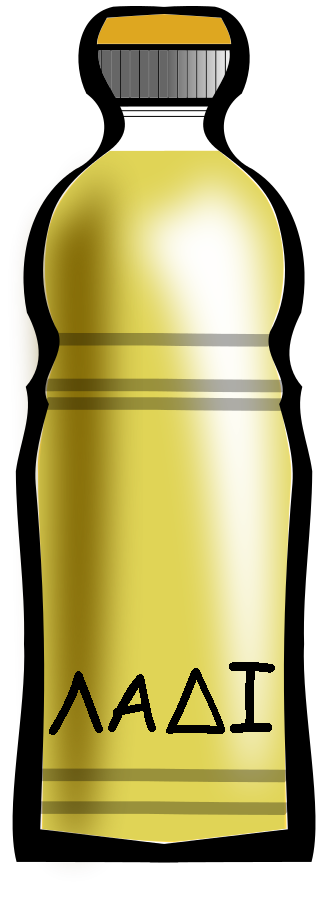